Einführung in die Geowissenschaften
Gestalt und Aufbau der Erde als Folge von Entwicklungsprozessen
Geologische Arbeitsmethoden
- Aufbau der Erde
- frühe Geschichte der Erde
- Geologische Zeitskala
- Gesteine und Minerale
Aufbau der Erde
Atmosphäre
Die gasförmige Atmosphäre besteht aus Stickstoff, Sauerstoff, Edelgasen und anderen  Gasen. Die Schalendicke beträgt 100 km. Davon sind 12-15 km Troposphäre, 30 km Stratosphäre und 35 km Mesosphäre.
Biosphäre
Die feste und zum Teil flüssige Biosphäre enthält C, H, O, N, S , Wasser und anorganisches Skelettmaterial. Die Schalendicke ist normalerweise 1 km aber oft viel  mehr.
Hydrosphäre
Die Hydrosphäre ist flüssig und seltener fest und enthält Salz und Süßwasser, Schnee, Eis und gelöste Salze , sowie Chloride und Sulfate. Sie ist durchschnittlich 4 km und maximal 11 km dick.
Lithosphäre (Erdkruste)
Die feste Erdkruste besteht aus silikatischen Gestirnen, wie dem sogenannten Sial, ist oben sauer durch Si, Al, Alkalien und OH? und unten basisch : Si, Al, Ca, Mg, Fe. Sie kann zwischen 10 und 80 km dick sein . Die durchschnittliche Schalendicke beträgt zwischen 30 und 40 km.
Chalkosphäre (Erdmantel)
Der Erdmantel ist fest enthält basische bis ultrabasische silikatische Gesteine sogenanntes Sima. Der untere Teil  besteht aus Sulfiden und Si, Mg, Fe, Ca, Al, S. Die Schalendicke beträgt 2900 km.
Siderosphäre (Erdkern)
Der feste oder Flüssige Erdkern enthält Nickel und Eisen- Verbindungen und ist 3471 km dick.
Wissenswertes über die verschiedenen Sphären
Atmosphäre:
Die Gashülle der Erde ist eine wichtige Voraussetzung  für das Leben auf der Erde. Sie entstand bereits in  frühen Stadien durch Exhalationen  aus oberflächlich erkaltenden Gesteinen. Damals herrschten noch die Gase Kohlendioxid, Ammoniak und Methan vor. Heute gibt es das Stickstoff- Sauerstoff - Gemisch das dem Menschen und den Tieren das Atmen ermöglicht.
Ionosphäre
Mesopause                                100     1/100
Mesosphäre
Stratopause                                  50     1
Stratosphäre      Ozon
Tropopause      Mt.Everest           10  500
Troposphäre                             Höhe p(Luft)
                                                  / m     / mbar
In der Tropopause gibt es die Jetstreams mit Windgeschwindigkeiten von bis zu 400 km / h. In der Stratopause wird durch Photodissoziation des Sauerstoff und Rekombination zu Ozon die Ozonschicht gebildet, die den größten teil der gefährlichen  UV - Strahlung absorbiert. Über der Antarktis  wurde ein durch FCKW - Gas erzeugtes Ozonloch festgestellt.. In der Ionosphäre steigt die Temperatur durch die Ionisation von Sauerstoff in 300 km Höhe bis auf 1000 ° C an.
Hydrosphäre:
Die ziemlich dünne Wasserhülle  stellt eine, die Vertiefung der Erdoberfläche  ausfüllende Masse dar, die Grundlage des Lebens ist. Das Wasser bedeckt 71% der Erdoberfläche und davon 97 % gehört zu den Ozeanen. Für die Bodenkunde ist besonders der als Grundwasser und Bodenwasser vorliegende Teil der Hydrosphäre.
Biosphäre:
sie ist die Gesamtheit , der von Lebewesen bevölkerten Teile der Erde. Sie besteht aus offenen Systemen, den Ökosystemen. Zeichen den Ökosystemen findet ein Energieaustausch statt. Durch fortdauernde Dynamik der Landökosysteme kommt es zu immer neuen Formen der Bodenbildung. In der Hierarchie nach Ellennerv entsteht dadurch sogar Humus.
Lithospäre
Der obere Teil der Lithosphäre ist die Erdkruste. Die in ozeanischen Gebieten fehlende Oberkruste besteht aus Sedimentgestein und die Unterkruste aus Gabbro. Die Untergrenze zum Erdmantel  ist erdbebenaktiv. Der obere Teil des Erdmantels wird nach unten durch eine Zonemit Geschwindigkeitsumkehr der Erdbebenwellen gekennzeichnet.
Erdinneres
Der Erdkern ist zwischen 3000 und 5000 °C heiß und hat einen Druck von 3500 kbar
Kleine Einführung in die Plattentektonik
Zunächst gab es ein altes Modell von C.L. Perkeris, der bereits die Konvektionsströme und kalte oder warme Strömungen erkannt haben will..
In einer späteren Theorie ist da äußerste der  Erde die starke, feste Lithosphäre, die auf einer schwachen , zum Teil geschmolzenen Lithosphäre reitet. Die Lithosphäre ist von einer dicken Kruste unter den Ozeanen und einer dickeren kontinentalen Kruste umhüllt..
Wenn sich ein Riß der seine Ursprünge in den Konvektionsströmen der Asthenosphäre hat und ein Auseinanderdriften der Lithosphäre zur Folge hat, bildet sich ein neuer Ozean. Die ziehenden Ecken von den  sich auseinander bewegenden erhalten Erosionstrümmer  vom Inland, die als dicke Sedimentkeile angelagert werden .(C) 1972 by Scientific AmericanIncoporated by  R.S. Dietz .
Wenn Platten zusammenstoßen, bewegt sich eine Platte normalerweise nach unten. Die obere Platte bewegt sich weiter nach oben. Daraus wachsen die Berge.
Subduktion
Frühe Geschichte der Erde (Theorie von Elsässer)
Das Sonnensystem entstand mit großer Wahr-scheinlichkeit vor etwa 4,6 Jahren durch die Konden-sation einer kosmischen Gas und Staubwolke. Die Planeten haben - je nach ihrer Entfernung von der Sonne  und ihrer Größe - unterschiedliche chemische Zusammensetzungen.
Die Erde entwickelte sich  durch Anlagerung kleiner Materieklumpen zu ihrer heutigen Größe . Bei ihrer Entstehung war sie  wahr-scheinlich ein homogener Körper, der durch Akretion einfallender Materie und Kompaktion (Verdichtung) des Erdinneren aufgeheizt wurde. Durch radioaktiven Zerfall begann sich die Er-de weiter zu erwärmen und
1.Phase:
Zusammenballung von Meteoriten vor 5 Mrd. Jahren
2. Phase:
Kompression durch Gravitation
3.Phase
durch Zerfall radioaktiver Elemente wird Energie frei, welche in Strahlung abgegeben wird.
erreichte innerhalb weniger  hundert Millionen Jahre wahrscheinlich die Temperatur bei der Eisen schmilzt. Tropfen aus flüssigem Eisen sanken bis zur Erdmitte hin-ab, während leichteres Material nach oben stieg und die äußere Schale bildete, die schließlich zu den Kontinenten wurde. durch Entgasung entstanden die Ozeane und die erste Atmosphäre. auf diese Weise wurde die Erde zu einem differenzierten Planeten mit chemisch unterschiedlichen Schalen: einem Kern aus Eisen, einem Mantel aus Magnesium - Eisen - Silikaten und einer im wesentlichen aus Sauerstoff, Silicium, Aluminium, Calcium und den  radioaktiven Elementen bestehenden Kruste.
1.3. Die geologische Zeitskala
Erfassung “langsamer” geologischer Vorgänge
geologische Vorgänge in persönlich erfahrbaren Zeitraum
Die älteste ozeanische Kruste ist ungefähr 200 Mio. Jahre alt. Die Größe eines Ozeans ist 10000 km.
- Erdbeben
- Vulkanausbrüche
- Hangrutschung, Schlammströme
- Veränderung von Flussläufen
- Wüstenbildung
- Abschmelzen von Gletschern
- Winderosion
- anthropogene Einflüsse
3000m über Normalnull
vertikale Bewegung
Muschel Alter 15 Mio. Jahre
Küste
Meer
=> Hebungsrate ~ 0,2 mm/a
vor 400000 Jahren
geologische Vorgänge in historischen Zeiträumen
mehrere km
Vereisung
- Veränderung der Küstenlinie
- Klimaänderung
- Torfbildung, Verlandung von Seen
geologische Vorgänge im historischen Zeitraum nicht erfaßbar
Abschmelzen
Hebungsbetrag 2-3 km
- Öffnen eines Ozeans
- Gebirgsbildung
- Abtragung von Gebirgen
Hebung
Hebungsrate ca., 1cm/a
Zeiten im Überblick :
Vorher:
Öffnen eines Ozeans    ~ 200 Mio. a
Heben eines Gebirges  ~  20 Mio. a
Abtrag eines Gebirges ~ 100 Mio. a
Gestein als geologischer Datenträger
geschichtete Lagerung
Sandstein
Tonstein
Kalkstein
Nachher:
Festland
Abtrag
Sedimentation
Transport
lateraler Fazieswechsel
Meer
Flußsystem
Hier wird zwischen jungen und alten Gesteinen unterschieden
Küstensande
Grobsand        Feinsand       Ton
statigrafische Zeitskala
Tonablagerungen
Relative Altersbestimmung
Radiometrische Altersbestimmung
Zunächst einmal gibt die Dicke der Schicht keine Auskunft über das Alter. Durch die Biostratografie können unter den Fossilien , die z.B.. in bestimmten Gesteinsarten vorkommen , sogenannte Leitfossilien, die  unabhängig von den Ablagerungsbedingungen immer wieder auftauchen.
C14 - b --> N 14
Pb 87 - b --> Sr 87  Blei - Strontium - Methode
U 235 - 7 He 4 --> Pb 207 Uran - Blei - Methode
N = N0 * e l * t
N0 = Ausgangselement zur Zeit t=0 ( Anzahl der        	strahlungsfähigen Atome )
l   = Halbwertszeit
t    = Zeit
N  = Anzahl der im Zeitpunkt t noch nicht zerfallenen 	strahlungsfähigen Atome
Absolute Zeitbestimmung
Eine Möglichkeit ist die Dendrochronologie, die über die Jahresringe von Bäumen läuft. Damit kann man ungefähr 2000 Jahre zurückvollziehen. 
100000 Jahre kann man mit der Warvenchrono-logie über Bändertone zurückvollziehen.
helle Lage
}1 a
dunkle Lage
Geologische Zeittafel
Formation
(Periode, System)
Gebirgsbildung, Tektogenese
Mio. Jahre
Zeitalter (Ära)
Abteilung (Epoche)
Holozän (Alluvium)
Pleistozän (Diluvium)
Pliozän
Miozän
Oligozän
Eozän
Paleozän
Oberkreide
Unterkreide
Oberer Jura (Malm)
Mittlerer Jura (Dogger)
Unterer jura (Lias)
Keuper
Muschelkalk
Buntsandstein
Zechstein
Rotliegendes
Oberkarbon
Unterkarbon
Oberdevon
Mitteldevon
Unterdevon
}}
2,4

   23
   65
 100
 141

 195


 232

280
350
Quartär
Jungtertiär

Alttertiär

Kreide

Jura

Trias

Perm
Karbon

Devon
Wallachische Phase

Attische Phase
Savische Phase

Laramische Phase
Austrische Phase
Jungkimmerische Phase


Altkimmerische Phase


Pfälzische Phase
Saalische Phase
Asturische Phase
Sudetische phase
Bretonische Phase

Frühvariskische Phase
Känozoikum




Mesozoikum





Paläozoikum
Api-di-sche Ära




Va-ris-ki-sche  Ära
Mio Jahre   Zeitalter (Ära)   Formation      Abteilung (Epoche)                 Gebirgsbildung,  Tektogenese
}}
Ardennische Phase
Takonische Phase


Sardische Phase



Assyntische Phase
(Cadomische Phase)
Paläozoi-kum


Protero-zoikum
395
    435

    500


    570


    900
Silur

Ordovizium
Kambrium

Oberprotero-zoikum
Oberes Ordovizium
Unteres Ordovizium
Oberes Kambrium
mittleres Kambrium
unteres kambrium
Obere moldanubische Gruppe
Untere moldanubische Gruppe
(bunte Gruppe mit Übergängen zur Monotonen Gruppe)
Kaledonische Ära

Assyntische Ära
1.4. Gesteine und Minerale
Der Kreislauf der Gesteine von James Hutton
Ablagerung auf dem Festland oder im Meer
Zunahme von Druck und Tem-       peraratur
Verwitterung und Abtragung
Hebung
Sediment (Lockergestein)
Hebung
Versenkung und Diagenese
Hebung
Sediment (Festgestein)
Magmatit
Temperatur und Druck
Temperatur und Druck
Metamorphit
Abkühlung
Magma
Aufschmelzung (Antexis)
Relative Häufigkeit der magmatischen, metamorphen und sedimentären Gesteine innerhalb  der 16 km Zone der Lithosphäre (links) und an der Erdoberfläche (rechts)
Kristallstruktur
aneinandergereihte Gruppensilikate nennt man  Kettensilikate.
Aneinandergereihte Ringsilikate nennt man Bandsilikate.
Bei mehrreihig aneinanderangeord-neten Ringsilikaten spricht man von Schichtsilicaten . Ein Beispiel dafür ist der Glimmer.
a) Inselsilikate
b) Gruppensilikate
tetragonal
c) Ringsilikate
kubisch (regulär)
hexagonal
rhomboedrisch
Dieser Körper kann , je nach dem , wie man ihn dreht orthorhombisch, monoklin  oder triklin sein.
Si
O2
Gesteine und Minerale
Lebensraum, Lebensbedingungen
Kristallstruktur
Paläoökologie
Ablagerungsbedingungen (terrestrisch, marin)
einzelne Mineralen
- Bausteine der Erdkruste
Gestein
wenn homogen (stofflich und physikalisch einheitlich) => Mineral
wenn heterogen (aus verschiedenen Mineralen aufgebaut) => Gestein
Gestein ?
Magmatische Gesteine
einzelne Körner (häufige Minerale)
Bindemittel , Zement
Wichtige gesteinsbildende Minerale
Unterscheidung von Mineralen :
- Quarz
- Feldspäte
- Glimmer
- Amphibole
- Pyroxene
- Olivin

- Tonminerale
- Calcit CaCO3
- Dolomit CaMg (CO3)2
]
}hell
}dunkel
magmetische Geteine
- Kritallstruktur
- Härte
- Spaltbarkeit
- Dichte
]
Sedimentgesteine
Einteilung von Gesteinen
Metamorphe Gesteine
Sedimentgesteine
Magmatische Gesteine
Einteilung nach Meta morphosegrad ,Einteilung nach Ausgangsgestein (Bsp.. Gneis, Glimmerschiefer )
Plutonite Bsp.. Granit
Vulkanite (Bsp.. Basalt)
organogenes      (Bsp. Kohle, viele Kalksteine)
Vulkanite
klastisches , festes Gestein zerbrochen   (Bsp.. Sandstein)
Salz-Wasser
Sandstein
Kalkstein
Tonstein
Salz
Sandstein
Chemisches (Bsp.. Steinsalz)
Metamorphite
Plutonite
Aus dem Granit kann durch Neuordnung Gneis werden (Ortho - Para - Gneis)
2. Exogene Dynamik
Transportmechanismen :
- Wasser
- Wind
- Eis
Endogene  Dynamik
2.1. Verwitterung
Zersetzung von Gestein
I- Bodenzone
stark klüftiger Fels
5m
unverwitterter Fels
Unterteilung der Verwitterung
- physikalische Verwitterung  (Gesteinszerfall)
- Chemische Verwitterung
chemische Umwandlungen unter Beteiligung von Wasser
- biologische Verwitterung
biologisch mechanisch
biologisch chemisch
H2O flüssig
Volumenzunahme 9%
Kluft
Physikalische Verwitterung
a) Temperaturverwitterung
c) Salzsprengung
Auskristallisation von Salzen (Kristallisationsdruck)
Erweiterung von Rissen “aride Gebiete”
Temperaturschwankung => Ausdehnung / Schrumpfung = > Lockerung des Gefüges
Verdunstung von H2O
“Kernsprünge”
Aufheizen
Vergrusung
“Abschuppung”
Aufstieg von Wasser und gelösten Salzen
d) Druckentlastung
b) Frostverwitterung
H2O fest
Chemische Verwitterung
==> Änderung der Chemischen Zusammensetzung
==> Änderung der mineralogischen Zusammensetzung
extreme chemische Verwitterung in den Tropen
b) Kohlensäureverwitterung
a) Lösungsverwitterung
Lösen von Salzen in Wasser => Abfuhr als Lösungsfracht
Steinsalz, Gips
Atmosphäre  0,03 % CO2 => CO2 löst sich im Regenwasser
Bodenzone , Humus CO 2 in der Bodenluft; CO2 löst sich im Sickerwasser
Kalkstein 
Ca CO3
H2CO3 + CaCO3 <===> Ca(2+) + 2HCO3(-)
Karsthohlräume
Abfuhr in der Lösungsfracht
Doline
Karsthöhle
c) Oxidationsverwitterung
Bsp.. Pyrit  (FeS2) ; FeS2 + 15 O2 + 10 H2O ==> 4 FeOOH + 8 H2SO4
d) Hydrolytische Verwitterung (Silikatverwitterung)
Bsp..: Kalifeldspat
2K (Al Si3O8) +H2O ==> 2 Al (OH)3 + H4Si3O8 + 2 K(+) + OH(-)
Tonmineral
Kieselsäure
Rückstand
in Lösung => Abfuhr
Biologische Verwitterung
a) biologisch , physikalische Verwitterung
- Sprengwirkung von Wurzeln
- Tätigkeit wühlender  Orga-    	nismen
b) - biologisch - chemische Verwitterung
Absonderung von organischen Säuren zur Nährstoffaufnahme
Bildung von Huminsäuren bei der biologischen Zersetzung
Stabilität von Mineralen
stabil
Quarz
Tonmineral
Muskovit (Glimmer)
Kalifeldspat
Biotit
Natriumfeldspat
Amphibole
Pyroxene
Calciumfeldspat
Olivin
Magmatisches , dunkles Gestein
wenig stabil
Klima - Verwitterung
nivale(Eis und Schnee) und arride Gebiete:   			physikalische Verwitterung
immerfeuchte Tropen :					Chemische Verwitterung
humide Gebiete ( wechselfeuchte Tropen, feuchtgemäßigtes Klima:	physikalische ,chemische 						Verwitterung
] Bodenzone ( Verwitterung) , Mineralneubildung, Zersetzung von organischen Material
=> Humusbildung (Huminstoffe ) Verlagerung und Anreicherung von Stoffen
Boden als multifunktionale Ressource:
- Nährstoffspeicher => Boden als Pflanzenstandort
-Wasserspeicher => Boden als Ausgleichkörper im Waaserkreislauf
- Boden als Filter und Puffer
1
2
3
4
Faktoren der Bodenbildung
Bodenprofil
- Ausgangsgestein
- Klima
- Relief
Es gibt verschiedene Bodenhorizonte, die alle eine Bezeichnung mit Buchstabenkombinationen haben.  Hier die Grundhorizonte :
- Ah - Horizont (Oberboden) A- Hor. + Humus
- B- Horizont (Unterboden)
- C- Horizont (Ausgangsgestein)
Bodenbildung unter Sauer-stoffmangel (=>Gley)
Erdkruste:
~ 30 km  0,7%
	d. volumens
	d. Erde
- Vegetation
- Lage zum Grundwasser
- Zeit
- Mensch
Nennen Sie verschiedene Arten von Abtragungsmechanismen ?
Abrassion: Abtragung durch Meeresbrandung
Denudation: bedeutet flächenhafte Abtragung durch Wasserwalzen (Schichtfluten ) oder 		Bodenzerstörung durch eingriff des Menschen
 Erosion: linienhaft wirkende Abtragung  durch fließendes Wasser von Bächen und Flüssen
Exaration: Gletschererosion
Deflation: Abtragung durch Wind als Korassion (Windschliff) 
Absturz von Lockermaterial infolge  der Schwerkraft
Wie wirkt exogene und endogene Dynamik zusammen?
Durch die erdgeschichtlich veränderte Lage der Kontinente zueinander, zu den Polen bzw.. zu dem Äquator.
Beispiel. Die endogenen Kräfte wirken auf die Sedimente entgegengesetzt, wie die exogenen Kräfte , d.h.. das Gebirge kann durch endogene Kräfte  anwachsen und gleichzeitig durch äußere Einflüsse ( exogene Kräfte) wieder abgetragen werden.
Welche Verwitterungsart ist maßgebend und landschaftsgestaltend in Mitteleuropa und wann? :
- Hochgebirge: Frostsprengung( viele Frosttage) +Physikalische Verwitterung
- schwäbisch  fränkische Alp: Sprengung durch Wurzeln im Frühjahr bei hoher Niederschlagszahl, chemische Verwitterung (Kohlensäureverwitterung)
- Bayerischer Wald (Grundgebirge) :physikalische Verwitterung, Silikatverwitterung
3. Endogene Dynamik
Was ist endogene Dynamik ?
Einflüsse aus dem Erdinneren hervorgerufen durch Struktur, Energiehaushalt, chemische Differenzierungen und Konvektionsströme im Erdinneren.
a) welche geologischen Vorgänge lassen sich auf das heiße Erdinnere zurückführen ?
- Plattendriften
- Erdbeben
- Vulkanismus
- Bruchtektonik
- Epirogenese
-Ozean und Gebirgsbildung
- Erdmagnetfeld und dessen Umpolung
Was ist Epirogenese ?
Allmählich ablaufende Hebungs - und Senkungsbewegungen der Kruste ohne nennenswerte Deformation
b) Was ist die Ursache der hohen Temperaturen im Erdinneren ?
-  kalte Materie schließt sich zusammen ( Materie trifft Erde überträgt Bewegungsenergie - Wärme)
- Gravitation (Schwerkraft) (Materie wird auf kleines Volumen verringert - Wärme - )
- radioaktive Zerfälle (Teilchen- und Strahlungsfreisetzung - umgebenes Material absorbiert  Energie - Wärme - )
- Absinken des Eisens
c) geothermische Tiefenstufen
Die Temperaturzunahme führt zu geothermischen Tiefenstufen, normal ist 3°C / 100 m :In Südafrika ist es 1°C / 100m , im Oberrheintal 5°C / 100m
d) Nennen Sie Gebiete mit besonders hohem Wärmefluß !
- Vulkanherde meist im Grenzbereich zwischen Lithosphäre und Astenosphäre
- Ozeanische Becken ,  MOR (Island)
- Subduktionszonen (Aufschmelzung mitgeschlepptes  Sedimentmaterial) wie Hawaii - Rücken, ortsfeste       Aufstiegsmöglichkeiten für Vulkanketten verantwortlich, wenn Lithosphärenplatte übertriftet wird.
   * Basaltozeankruste
   * Kontinentale Krustenbruchstücke
e) Nennen sie typische Bildungsorte von Gesteinsschmelzen !
- Vulkanherde
- Plutonismus
- Subduktionszonen
- tektonische Dehnungszonen (Randmeere)
- Erdbebengebiete
- MOR
Die Temperatur im Erdinneren ist ?
5000 °C
Wo werden magmatische Gesteine gebildet ?
An der Erdoberfläche
Unterscheiden Sie verschiedene Arten vulkanischer Tätigkeiten und vulkanischer Förderprodukte !
- ejektive Tätigkeit : Ausstoß von Dampf und Staubwolken, Schlacken ( z.B.. Stromboli)
- effusive Tätigkeit . ruhiges Ausströmen von Lava (z.B.. Hawaii)
- explosive Tätigkeit : Gasexplosion
- Mischformen, z.B.. Vesuv ejektiv, effusiv; St. Pele explosiv, ejektiv
- phreatische Ausbrüche: Geysir, Wasser, runter , erhitzt, hoch
- nachvulkanische Tätigkeiten:- schwefelreiche Wasserdämpfe
                                                 - CO2 - Austritte  = > Mofetten
Gase z.B.. Halogenide = > Fumarole
Vulkanische Förderprodukte:
- glutflüssige Schmelze (Lava)
- feste Auswurfmassen (Bomben, Schlacken, Lapulli, Staub)
Nennen sie den Grundsätzlichen Vorgang der Metamorphose und des Plutonismus !
Plutonismus sind magmatische Prozesse im Erdinneren.
Bei der Metamorphose werden Sedimentgestein und magmatisches Gestein Druck und Temperatur ausgesetzt werden zu metamorphem Gestein und  können danach noch aufgeschmolzen werden.
Nenne verschiedene Arten der Metamorphose !
- Regionalmetamorphose
- Kontaktmetamorphose
- Dislokationsmetamorphose
- Stoßwellenmetamorphose
3.5. Seismologie
Nennen sie die 3 Erdbebenherde , ihre Bedeutung und ihre Häufigkeit
Einsturzbeben , lokale Bedeutung , Häufigkeit 3%
vulkanische Beben ,lokale Bedeutung ,Häufigkeit  3%
tektonische Beben, regionale Bedeutung, Häufigkeit 90%
Nennen sie die Art des Bebens anhand der Tiefe!
Flachbeben bis 60 km Tiefe
mitteltiefe Beben :60- 300 km Tiefe
Tiefbeben : 300 -700 km Tiefe
Epizentrum
Hypozentrum
f) Nennen sie Arten von seismischen Wellen !
-Kompressions - (p-) Wellen
	Sie pflanzen sich  am schnellsten durch den Raum fort und regen Bodenpartikeln zu  		Schwingungen längs der Ausbildungsrichtung an
-Scher - (S- ) Wellen
	pflanzen sich  langsamer durch den Raum fort und regen Bodenpartikel zu Schwingungen	 	quer zu Ausbreitungsrichtung an . sie durchdringen nur feste Körper.
- Oberflächen - (L- ) Wellen
	Breiten sich nur  entlang der Erdoberfläche aus und verursachen bei größeren Beben 		Zerstörungen.
g) Was sind die Ursachen von Erdbeben ?
Scherbruchhypothese: Erdbeben sind plötzliche Entladungen von Deformationsenergie, die sich langsam auf-baut. vor dem Beben kann man häufig Verformungen an der Erdoberfläche erkennen . Entlang von Plattengren-zen können Beben durch Subduktion entstehen, wenn längere Zeit (seismische Lücke) keinen Beben auftraten. Beben entstehen durch Dehnungsspannung durch starke Kompression vorbeigleiten benachbarter platten, möglicherweise beginnender Riffbildung. ein weiterer Grund, könnte ein Graben bzw.,. Staffelbruch sein.
Was ist Plattentektonik ?
Nach der Theorie der Plattentektonik ist die Erdoberfläche  in mehrere  voneinander getrennte und gegeneinander bewegbare  Lithosphärenplatten zerlegt. Wärmeunterschiede im Erdmantel rufen Konvektionsströmungen hervor. (Plattenbewegungen)
Nennen Sie Arten der Plattengrenzen !
- MOR (mittelozeanischer Rücken)
- Subduktionszonen
- Tranformstörungen
tektonische Grundformen = Faltentektonik / Bruchtektonik Deformationsarten
-  Pressung
- Dehnung, Zerrung
- Hebung, Senkung
Hydrogeologie
Was versteht man unter Wasserkreislauf ?
Die Menge Wasser die durch Verdunstung aus Ozeanen und kontinenten in die Atmosphäre gelangt ist gleich der Niederschlagsmenge von Regen und Schnee. die  Verdunstung aus den Ozeanen wird durch oberirdischenund unterirdischen Abfluß von den Kontinenten und durch Regenfälle über den Meeren ausgeglichen.
Wie lautet die hydrolytosche Grundgleichung ?
N= A + V   	N = Niederschlag	A = Abfluß	V= Verdunstung
Abfluß =Oberirdischer Abfluß + unterirdischer Abfluß
Welche Typen von Grundwasserleiter gibt es ?
- Porengrundwasser (Sand und Kies)
- Karstgrundwasser (Klufterweiterung durch Kalklösung, Dolomit und Kalk)
- Kluftgrundwasserleiter (Sandstein und Granit)
Welche natürlichen Grundwasseraustritte gibt es ?
Quellen: Das Wasser bewegt sich unterirdisch entlang einer Tonschichtbis ise an die erdoberfläche heranreicht. Danach tritt das Wasser als Quelle aus.
Inhalte aus den Übungen
Wie unterscheidet man Festgestein von Lockergestein ?
Ein Probe stück,das 24 Stunden in klares Wasser gelegt hat , kann unterschiedliche Erscheinungen haben:
- stark veränderlich	(Probe in Brei übergegengen) ====> Lockergesatein
- veränderlich	===> Lockergestein oder Halbfestgestein (Salzgestein)
-mäßig veränderlich	(Oberfläche der Probe aufgeweicht oder Teile brechen ab)=> Halbfestgestein 		(Gibstein)
-nicht veränderlich	(keine Veränderung an der Probe festzustellen) => Festgestein (Granit)
Wie bestimmt man Bodenkennwerte mit einfachen Feldmethoden
- Feuchtezustand
- Farbe
- Kalkgehalt mit HCl
- pH -Wert mit Sonde
- Humusgehalt
Wie unterscheidet man Sedimentgestein , metamorphes Gestein und magmatisches Gestein ?
Sedimentgestein :	sind an der oberfläche  abgelagert worden. Ihre Bestandteile werden durch Wasser, 		Wind und eis transportiert, chemisch ausgefaällt und durch Organismen aufgebaut 		(Sand, Schlick)
Methamorphite:	Sie entstehen in der tiefen Erdkruste durch Umwandlung von Sedimentgestein und		 Magmatiten unter Druck ( Gneis, Tonschiefer, Marmor)
Magmatite:		Diese Gesteine sind völlig aus der Schmelze erstarrt
	Plutonite:	vollkörnig bis grobkörnig,keine Blasenhohlräume, Gefüge richtungslos (Granit, 		Diorit)
	Vulkanite: 	feinkörnig  bis nichtkörnig oder glasig oder teilkörnig, Blasenhohlräume bis 			schaumig, porös (Andesit,Basalt,Trachyt , Phonolith)
Übersicht über die Gesteine
Magmatische Gesteine:	Plutonite:	Granit, Syenit, Gabbro, Peridotit
		Vulkanite:	 Rhyolith, andesit, Trachyt, Basalt, Basanit (Andesit)
Sedimentgesteine:	klastisch:    Konglomerat, Brekzie, Sandstein, Schluffstein, Tonstein, Mergelstein
		chemisch: 	Kalktuff, Travertin, Kalkoolith, Dolomitstein
		Evaporite: 	Gips, Anhydrid, Dolomitstein, Salze
		weitere: Organogene Kalksteine, kieselige Sg, Phosphatische Sg, Kaustobiolithe
Metamorphe Gesteine:	Quarzit, Tonschiefer, Phyllit, Glimmerschiefer, Gneis, Marmor, Kalksilikatge-
		steine,Grünschiefer, Amphibolit, Serpentinit
Bindemittel bei Sedimentgesteinen
Der Zement ist typisch für klastische Sedimentgesteine als Bindemittel, dabei kann man zwischem tonigen, kalkigen und kieseligem Bindemittel unterscheiden.
- tonige Bindemittel ==> schlechte bis mäßige  kornbindung
- kalkige Bindemittel ==> mit Salzsäure nachweisen
- kieslige Bindemittel ==> sehr gute Kornbindung
Wie lassen sich Sedimentgesteien weiter unterteilen ?
klastische Sedimentgesteine 	= aus Produkten der mechanischen Verwitterung
chemische Sedimente 		= aus Lösungen ausgefällt  (Salzgesteine)
organogene Sedimente 		= Organismenreste, sind zum großen teil aus Organismen 			aufgebaut
		* Pflanzen (Kohle ,Torf)
		*Tiere  (Korallen, Schwamm, Muschel = Kalke)
Gesteinskunde
Nennen Sie die wichtigsten gesteinsbildendenden Minerale magmatischer , metamorpher und sedimentärer Gesteine !
Sedimentgesteine: 	Quarz, Feldspat, Biotit, Muskovit, Amphibol, Pyroxen, Olivin
metamorphe Gesteine:	Quarz, Feldspat, Glimmer, Amphibole, Pyroxene, Kalt, Dolomit
magmatische Gesteine:
	hell:	Quarz, Feldspat, Glimmer  (Muskovit)
	dunkel :	Pyroxene, Amphibole , Glimmer  (Biotit)
Untergliedern sie die Gesteine !
Sedimentgestein 
Magmatisches Gestein
 Metamorphes Gestein
Welche Eigenschaften gesteinsbildender  Minerale konnten zur Charakterisierung bzw. zur Identifizierung im Gestein herangezogen werden ?
- nach der Struktur, d.h. nach Korngrößeder Mineralkörner (glasig, mikrokristallin, mikrokristallin, pegmatisch, 		porphyrisch)
- nach der Textur, d.h. die räumliche Anordnung der Mineralkörner (schichtig, zellig, schieferig, richtungslos 		körnig = massig)
- nach Härte
- nach Witterungsbeständigkeit
- nach Druckfestigkeit
 - nach Leitfähigkeit
Teilung der Magmatite in 2 Gruppen
Subalkaligesteine	
	- Kalkalkalische  Gesteine (Inselbildung)
	- Tholeiitische Gesteine
Alkaligesteine
	- Überschuß von K, Na, wenig SiO2, Foide
Charakterisierung von Sedimentgesteinen !
- Korngröße 
- Kornform
- Mineralgehalt
- Gefüge
- Fossilinhalt
Welcher Zusammenhang besteht zwischen Kornform, Korngröße  und Transportweite ?
Die Kornform ist anfangs eckig, die Korngröße grobkörniog , Korngrößenverteilung schlecht sortiert, die Minerale sind Feldspat , Glimmer, Quarz ==> unreifes Sediment.
Mit zunehmender  Transportweite wird dieKorngröße kleinkörnig, die Kornform gerundet, die Korngrößenverteilung gut sortierrt, die Minerale sind Quarz ==> reifes Sediment
Welche Ablagerungsräume gibt es bei Sedimentgesteinen ?
- kontinental
	* flufiatil ( Fluß)
	* limnisch (See)
	* glatzial  (Gletscher)
- Marin
	* litoral (Küste)
	* Flachmeer
	* Tiefsee
Welche Arten der Gesteinsmetamorphose gibt es ?
- Regionalmetamorphose (dynamische Metamorphose (gerichteter Druck)
- Kontaktmetamorphose (statische  Metamorphose (allseitiger Druck))
Nennen Sie den Unterschied zwischen Diagenese und Metamorphose . Beweisen Sie das es ihn gibt !
Diagenese ist die  Umwandlung von lockeren Sedimenten in festes Sedimentgestein.
- Zusammenpressung unter Auflastung jüngerer Sedimente
- Entwässerung und Entsalzung
- Zersetzung organischer Substanzen
- Umkristallisation und Sammelkristallisation
- Drucklösung
- chemische  Ausfüllung des Porenraums
- methasomatische Vorgänge
Methamorphose steht, ohne feste Grenze zwischen diagenese und vollständiger Aufschmelzung
Metamorphose Gesteine und Ihre Ausgangsgesteine !
Regionalmetamorphose :
Arkose 	===>	Paragneis
Tonstein	===>	Paragneis
Kalk	===>	Marmor
Granit	===>	Orthogneis
Basalt	===>	 Amphibolit
Kontaktmetamorphose:
Ton	===>	Knotenschiefer
Kalkstein	===>	Marmor
Sandstein	===>	Quarzit
Kohle	===>	Anthrazit
Welche geowissenschaftlich relevanten Informationen lassen sich aus einem Gestein ableiten ?
- Alter
- Bildungsbedingungen
- Druck
- Bildungstemperatur
- Ausgangsgestein
- Bildungsort
- Mineralbestand
Wie werden klastische Sedimentgesteine nach ihrer Korngröße unterteilt ? (Aufzählung in der Reihe zunehmender Korngröße
> 200 mm		Blöcke, Geschiebe					         200 - 63mm		Gerölle, Grobsteine			Kiese	G	          63 - 20 mm		Grobkies, Mittelsteine					          20 - 6,3 mm		Mittelkies, Feinsteine			Steine	X	          6,3 - 2 mm		Feinkies, Grus					          2- 0,063 mm 	Grobsand, Mittelsand, Feinsand		Sand	S	          0,063 - 0,002 mm	Grobschluff, Mittelschluff, Feinschluff	Schluff	U	          < 0,002 mm		Grobton, Mittelton, Feinton		Ton	T
7. Bodenkunde
Nennen sie ein paar Bodenfunktionen !
- Standort für  Vegtation
- Standort für Kulturpflanzen
- Rohstoffquelle (Tongrube)
- Ausgleichskörper im Wasserkreislauf (Filter, Puffer)
- Grundwasserleiter
- Lebensraum für Bodenorganismen
- Siedlungsfläche (Infrastruktur)
Welche Bodenbestandteile gibt es ?
- feste Bestandteile
 	* organische bestandteile
	* mineralische Bestandteile
- Wasser , flüssig
-gasförmig , Luft
Welche mineralische Bestandteile gibt es?
Funktionen: Substrat in den Pflanzenwurzeln liefert mineralische Nährstoffe, Filter und Puffer
Tonmineral
- Schichtsilikate
	* Tetraederschicht
	* Oktaederschicht
	* Zwischenschicht
===> zweischichtiges Tonmineral (Kaolinit)
 nicht quellfähig , kein Kationenaustausch
===> dreischicht Tonmineral (Montmorrilonit)
austauschbare Kationen, quellfähig
Körnung und Bodenart
Je größer die Zerlegung desto kleiner die Korngröße, desto größer die spezifische Oberfläche ===> Wasserbindung ,Sorption  von Ionen
organische Substanz des Bodens
- Lebende Organismen der Bodenflora und Fauna.
- Humus (abhängig von Sauerstoff und Feuchtigkeit)
	* abgestorbene organische substanz
	* wenig zersetzt, stark zersetzt, neugebildete , organische substanz
Humus wird unterteilt in Streustoffe und Huminstoffe
Huminstoffe : starke Umwandlung , hochmolekulare Verbindung
	* Huminsäuren
	* Fulvolsäuren
	* Humine
Arten des Bodenwasser
- Oberflächenwasser
- Haftwasser
- Sickerwasser
- Stauwasser
- Grundwasser
- Kristallwasser
- Hydortionswasser
- Kapilarwasser
Erläutern Sie physikalische und mechanische Bodeneigenschaften !
- Feldkapazität
- Wasserdurchlässigkeit
bei der Mülldeponie gibt  es eine Basisabdichtung, die bis an die Grundwasseroberfläche heranreicht. Beim Niederschlag dring das Sickerwasser durch die Grundwasseroberfläche
-Bodenart
	* Siebanalyse
	* Sedimentattionsanalyse
	* Bodensuspension
- Konsistenz (Zustandsform nur bei bindigen Böden  (flüssig, halbfest, fest)) ==> abnehmender Wassergehalt
- Wassergehalt w= m(Wasser) / m (Boden trocken)
- Bodendichte d = m (Boden feucht) / Volumen
- Trockendichte d = m(Boden trocken) / Volumen
- Korndichte d = m (Masse) / Volumen der festen Bestandteile
- Porenanteil n =1- Trockendichte d /Korndichte d
- Scherfestigkeit
- Zusammendrückbarkeit
Erläutern Sie physikalische und chemische Bodeneigenschaften !
Der ionenaustausch , d.h. Kationenaustausch und Anionenaustausch ist wichtig für die Nährstoffversorgung von Pflanzen, Rückhaltevermögen von schwermetalle, säurepufferung.Tonminerale und huminstoffe sinfd austauscher im Boden. mit 10g Boden und 25 ml Wasser wird nach 24 stunden der PH - Wert ermittelt.
- H(+) - Quellen:
	* Pflanzenwurzeln
	* Zersetzung von organischem material ===> Huminsäure , fulvosäure
	* Eintrag von Schwefel - und Salpetersäure
- Humusgehalt
	* sorption von organischen Schadstoffe
- Kalkgehalt CaCO3
	* Säurepufferung
Welche Aussagen lassen sich aus der Bodenart aussagen?
- Feldkapazität
- Konsistanz
- Wasserdurchlässigkeit
Bodenbildung und Bodenentwicklung !
Pedegonese: Entstehung und Entwicklung von Boden ===> Ausbildung von Bodenhorizonten. Es gibt 5 Arten von Bodenhorizonten :
- L (Streu)
- O (Humus)
- Ah (Humoser Oberboden)
- B (Unterboden)
- C Ausgangsgestein
Aus der kombination von bodenhorizonten erfolgt der Bodentyp
Welche 6 wichtigen Faktoren beeinflussen die Bodenbildung bzw. die Bodenentwicklung ?
- Gestein : Nährstoffe, Erosionsfest
- Vegetation : Gestein ,Klima, Erosion, Ausgangsmateriallieferant
- Klima : Temperatur ,Wasserangebot
- Mensch
	* direkter Einfluß : Bergbau, Pflügen
	* indirekter Einfluß : Relief , klima, Vegetation, Grundwasserstand
- Zeit
- Relief :Ablagerungsplätze, Sedimentttransport
Wie lassen sich folgende Bodenkennwerte im Gelände abschätzen ? (kurze, stichwortartige Beschreibung der Vorgehensweise)
Bodenart:		- Sichtvergleich: Sichtbarkeit der einzelkörner, Feinmaterila in den Hautrillen
		- Reibeversuch: Fühlbarkeit der  Einzelkörner , Rauheiut des Materials
		- Haftversuch: klebrigkeit des Materials
		- Rollprobe: Boden zu einer walnußgroßen  Kugel formen, dann ausrollen zu einer 			bleistiftbreiten Wurst
Kalkgehalt:		Wir tröpfeln HCl auf das Gestein und beobachten die  Reaktion, mit welcher Intensität 		erkennt man ein Aufbrausen.
Humusgehalt:	Wir identifizierenden Humusgehalt mit hilfe von Vergleichsschablonen mit / aus 		der Bodenfarbe
Wassergehalt: 	Wir reiben den Boden zwischen Daumen  und Zeigefinger und schätzen den 			Feuchtegrad aus dem Bauch heraus. Um so mehr der Boden beim Reiben aufhellt um 		so feuchter ist er auch.
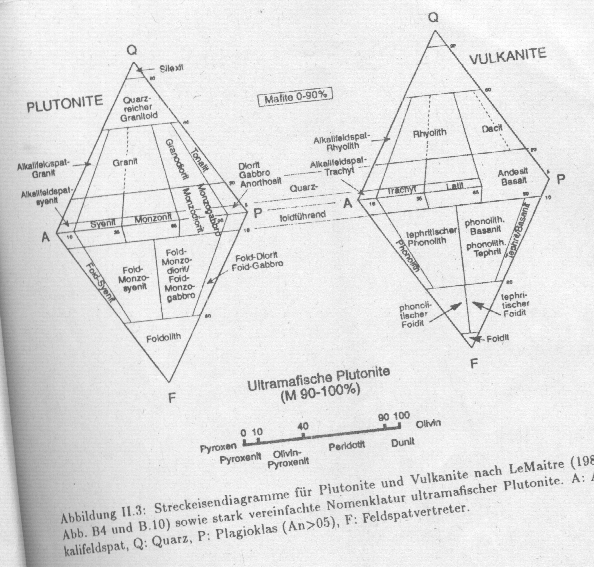